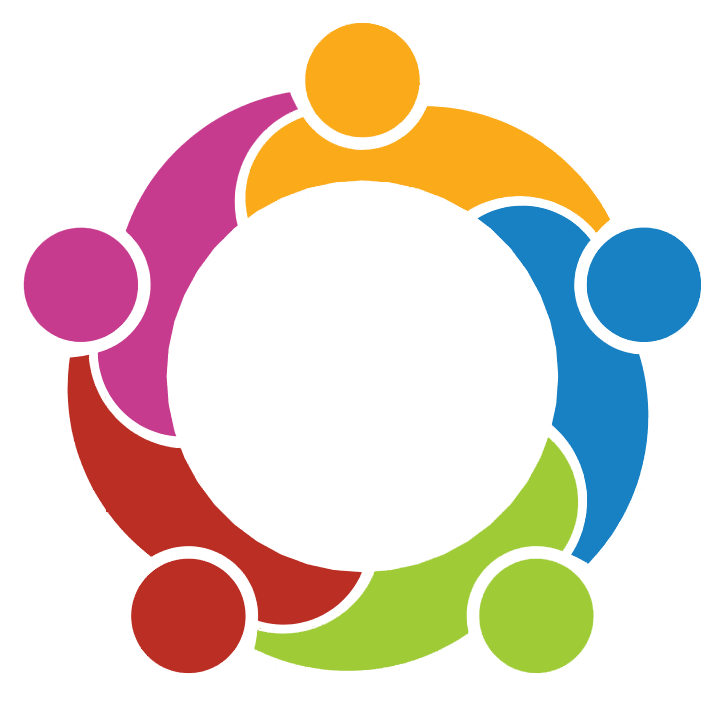 State Advisory Panel (SAP) and State Interagency Coordinating Council (SICC)
2020-2021 Webinar Series
April 29, 2021
Best Practices of SAPs and SICCs
- - - - - - - - - - - - - - - - - - - - - - - - - - - - - - - - - - - - - - - - - - - - - - - - - - - - - - - - - - - - - -
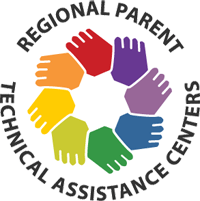 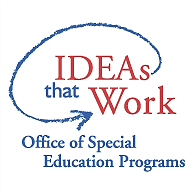 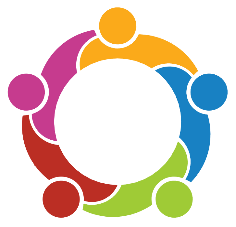 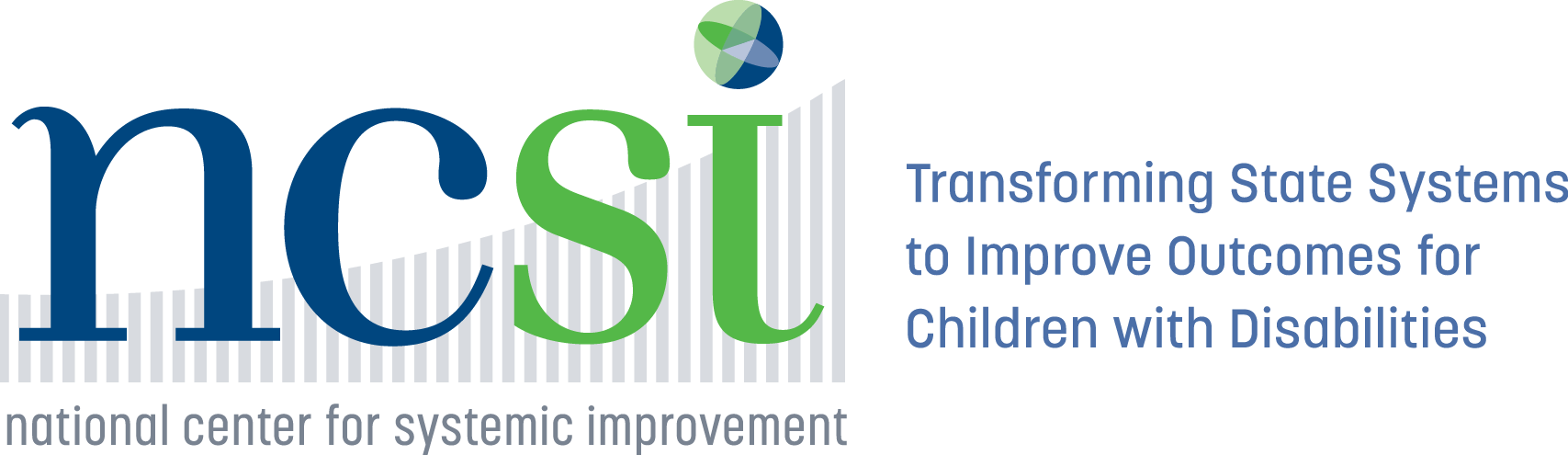 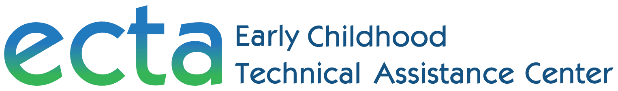 SAP & SICC
1
[Speaker Notes: Registration Link for April 29th event:  https://wested.zoom.us/meeting/register/tJMvc-2gqzoqG9VG2u34LDerRGUn2uSa4y8e]
Welcome!
Welcome – We are so happy that you have joined us today.

Today we will be discussing Best Practices for Advisory Panel or Interagency Coordinating Councils 

*Captioning services are provided through the ZOOM platform.  Please locate access to this service at the bottom right of your screen.
- - - - - - - - - - - - - - - - - - - - - - - - - - - - - - - - - - - - - - - - - - - - - - - - - - - - - - - - - - - - - -
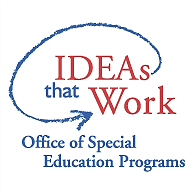 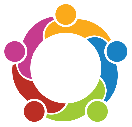 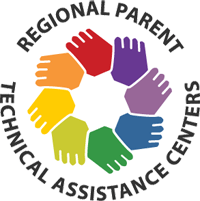 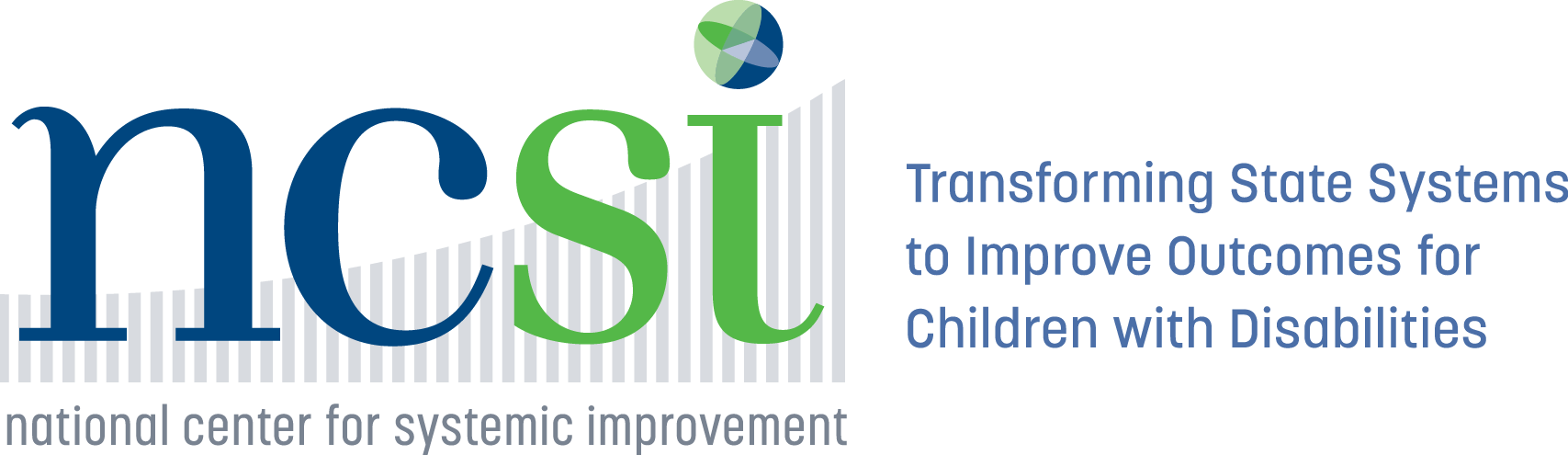 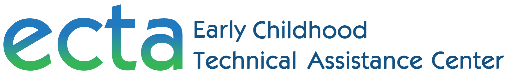 2
SAP & SICC
[Speaker Notes: (AL)

Welcome to our webinar today. In this webinar we want to share with you strategies for engaging stakeholders on your Advisory panel or Interagency Coordinating Council.  This PPT and the script that we will be using will be posted to our website following this presentation.

If you are in need of captioning services, you may access this at the bottom right of your screen. 

First, let us introduce and identify who will be leading this webinar today.

Today our presenters consist of:
Anne Louise (NCSI)
Christine Pilgrim (OSEP)
Angela Mcquire and Amy Peterson (NCSI)
Christine Germeyer (VA State Special Education Advisory Council)

Today’s webinar topic was chosen from direct input received through gathered SAP and SICC identified needs at the OSEP Leadership conference and the EC conference ECTA.]
Have any additional activities?
Quick Poll

Who is Joining Us Today?
- - - - - - - - - - - - - - - - - - - - - - - - - - - - - - - - - - - - - - - - - - - - - - - - - - - - - - - - - - - - - -
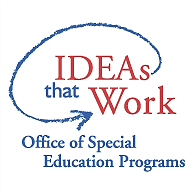 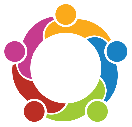 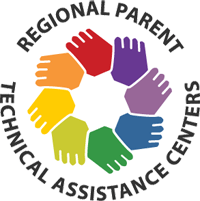 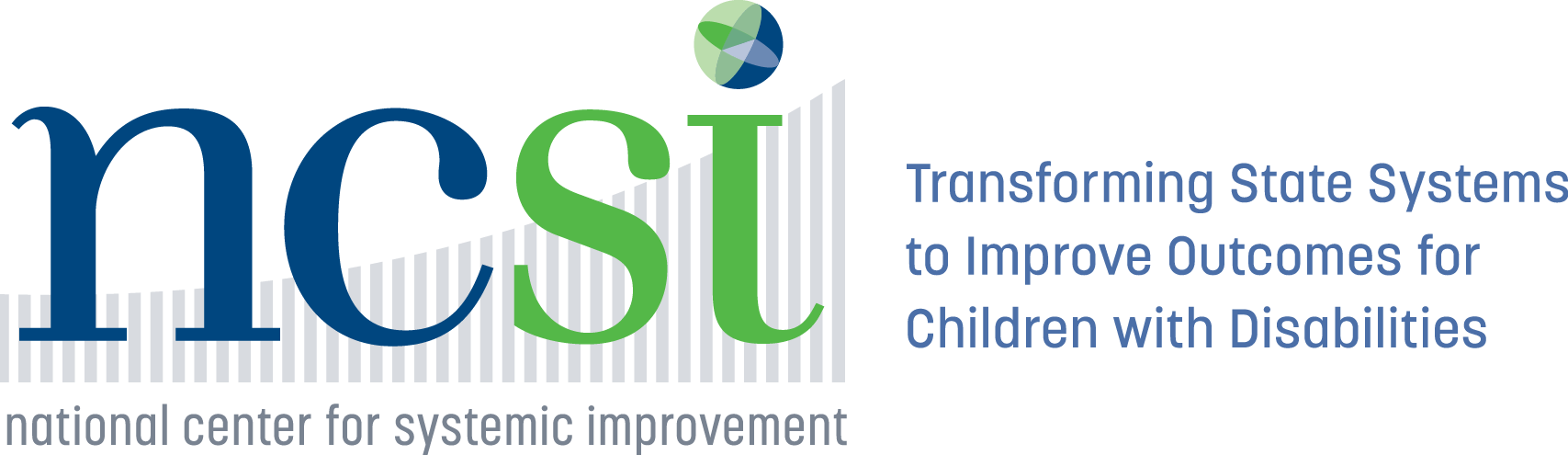 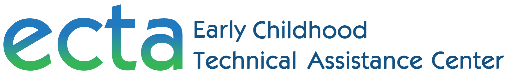 3
SAP & SICC
[Speaker Notes: (AL)

Who is joining us today?
Review audience - welcome

SET UP POLL
SAP Member
SICC Member
National TA Center
OSEP 
PTI Staff 
CPRC Staff
Other (identify?)]
Agenda
4
[Speaker Notes: (AL) [up to this point should be 5 mins]

Today’s session is to provide you with a variety of strategies for effective practices and indicators for success with your SAPs and SICCs.

We will be sharing a resource from TAESE and have John Copenhaver, its author and longtime expert on SAPs and SICCs.
We will share resources that support these practices.
And have you share best practices from your states through polls, chat box, unmuting your mics and at later part of the session…..

(The slides are color coded in the title banner so you can see the orange are the practices, the pink are resources we share with you about these practices, and the blue are opportunities to share and learn from other other states.)

We will have time at the end to break into groups to ask questions of other states and share more of your best practices with a smaller group of participants.  

Let me know turn this over the John Copenhaver, who probably needs no introduction, but for those that may not know John,  

John D. Copenhaver is the Director for the Division of Technical Assitance at the Center for Persons with Disabilites at the College of Education at Utah State University. Mr, Copenhaver has experience in special education at the school district, state, regional, and national levels.  Mr. Copenhaver has also served as a special education resource teacher, school psychologist, and special education director.

His work at the Technical Assistance Division has involved providing leadership for numerous projects, Centers and activities that span 27 States across the country. He has provided technical assistance at the school, state, regional, and national levels. Mr. Copenhaver has serves on the faculty of the National Association of State Directors of Special Education (NASDSE) in providing orientation for new State special education directors. He has provided training to 25 State Special Education Advisory Panels across the country.

Mr. Copenhaver has produced numerous training materials; been called upon to assist states and school districts in most areas of special education; made numerous conference presentations, and provided technical assistance in the areas of legal issues, special populations, developing effective Individualized Education Programs, due process/mediation, Section 504, procedural safeguards, systems change, strategic planning, CSPD, State Advisory Panels, assistive technology, extended school year, and numerous other topics. 

Mr. Copenhaver has been with the Center for Persons with Disabilities since 1989. He holds degrees from the University of Montana and University of Utah in Philosophy, Psychology, and Special Education Administration-School Psychology. He has been presented with four major national awards, the Martha J. Fields Excellence Award (NASDSE), the Joleta Reynolds Award (LRP Publications), National Award of Excellence (Bureau of Indian Affairs), and a National Award of Excellence in Special Education (NASDSE).]
Where to locate resources to support SAP/SICC Purpose and Membership
Open a new window on your computer.
Search for the link provided in the Chat Box.
Tag this as a Favorite on your web browser.
Let’s look at different features of the site.
5
[Speaker Notes: (Carmen- 10 mins)

[If our new site is available for this webinar, we can showcase where it is located, and provide the new link.] 

https://collab.osepideasthatwork.org/SAP-SICC [Tanner to put link in chat box]]
Effective Practices for Success of SAPs and SICCs(Copenhaver, J., 2021. Advisory Panel/ICC Effective Practices for Success. Logan, UT-TAESE)
Purpose/Function
Follows functions and duties outlined in IDEA.
Membership
Reflects IDEA requirements.
Tries to reflect the demographics of the State.
Conducts annual orientation.
6
[Speaker Notes: (John- 5 mins) Copenhaver, J., 2021 Advisory Panel/ICC Effective Practices for Success. Logan, UT-TAESE

 Purpose/Functions 
1- The SAP/ICC follows functions and duties outlined in IDEA. 
 
Membership 
1- The membership of the SAP/ICC reflects IDEA requirements. 
2- The membership of the SAP/ICC tries to reflect the demographics of the State (gender, culture, rural/urban). 
3- The Panel/ICC conducts an annual orientation, usually during their first meeting of the year. Best practice would be to involve all members of the Panel/ICC at the orientation so they all have a common understanding of their purpose, membership requirements, and functions under IDEA. By-laws and meeting requirements should be reviewed during the orientation.

Are there any questions about these practices?]
Effective Practices for Success of SAPs and SICCs(Copenhaver, J., 2021. Advisory Panel/ICC Effective Practices for Success. Logan, UT-TAESE)
Meetings 
 Established by-laws.
The Panel/ICC meets between 4-6 times each year.
Realizes the importance of maintaining confidentiality.
7
[Speaker Notes: (John- 5 mins)

Meetings 
1- Effective Panels/ICCs have established by-laws that meet State Open Meeting Requirements. The by-laws are reviewed and, if necessary, revised annually. 
2- The Panel/ICC meet between 4-6 times each year. During disasters or public health issues, such as pandemics, the Panel/ICC continues meeting and conducting business 
through a virtual platform. 
3- Each Panel/ICC receives an annual update on the importance of maintaining confidentiality during, and in between, Panel/ICC meetings. 

Are there any questions about these practices?

At this time we’d like to hear about some best practices used in the MN ICC regarding their by-laws.. Anne Louise, can you introduce our state guest?]
MN ICC: By Laws
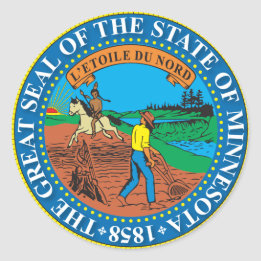 Cat Tamminga
Part C Coordinator
8
[Speaker Notes: (AL/Tanner- 10 mins)]
Effective Practices for Success of SAPs and SICCs(Copenhaver, J., 2021. Advisory Panel /ICC Effective Practices for Success. Logan, UT-TAESE)
Communication
The SEA Director/LA Administrator reports back.
Ongoing communication to maintain mutual respect.
Dedicated SEA/LA staff for meetings and logistics.
Collaborative agenda building process.
Panel/ICC “markets itself”.
9
[Speaker Notes: (John- 5 mins)


 Communication 
1- The State Director/Lead Agency Administrator reports back to the Panel/ICC on recommendations that have been made. 
2- Ongoing communication between the Executive Committee and the State Education Agencey (SEA) or Lead Agency (LA) is vital to maintain a mutual respect and collaboration between the two. 
3- Effective Panels/ICCs have a dedicated SEA/LA staff to support and assist with meetings 
and logistics. 
4- A collaborative agenda building process is in place and includes input from the SEA/LA and all Panel/ICC members. 
5- The Panel/ICC “markets itself” to make sure individuals across the State know and understand the purpose and functions of the group. Panel/ICC members create awareness brochures, post information on the SEA/LA website, and hold an organized public comment process at all meetings. 

Are there any questions about these practices?]
POLL and Chat Items
POLL:  Does your SEA/LA have a staff member(s) that is specifically assigned to support and assist with meetings and logistics? 
Y
N
Don’t Know 

What roles do the staff member(s) play? Place roles in the chat box.
10
[Speaker Notes: (AL/Tanner- 10 mins) [Tanner:  keep the polls]

We thought you might like to know a bit about what other states are doing on several of the topics John just spoke about.  We have several polls for you to participate in to learn what is occurring throughout the country.]
POLL Items
Poll: How often does your SAP/SICC meet annually?
1-4x 
5-6x
7-8x
 9-10x
 11-12x
10
[Speaker Notes: (AL/Tanner- 10 mins)]
POLL Items
Poll:  For 2021-22:  How do you anticipate holding your meetings?  
Virtual only
 In-Person only
 Some will be virtual and some will be in-person
 Virtual/in-person synchronistic
10
[Speaker Notes: (AL/Tanner- 10 mins)]
POLL Items
Poll:  How do you remind your group of the importance of maintaining confidentiality?  (check all  that apply)
Annually,
in writing, 
at each meeting, 
verbally, 
other-include in chat box
10
[Speaker Notes: (AL/Tanner- 10 mins)]
Effective Practices for Success of SAPs and SICCs(Copenhaver, J., 2021. Advisory Panel/ICC Effective Practices for Success. Logan, UT-TAESE)
Work of Panel
Approach their work as “advisory” or “advisory and assistance”. 
Involved in meaningful work.
Process to establish annual priorities.
Uses current and reliable data. 
Supports and advises on improvement efforts of the SEA/LA.
Develops an Annual Report.
11
[Speaker Notes: (John-5 to 10 mins)


Work of Panel 
1- The Panel/ICC approach their work as “advisory” in nature. For the ICC, their required work includes “advisory and assistance.” The Panel/ICC gains an understanding of the difference between advisory and advocacy. 
2- The Advisory Panel/ICC are involved in meaningful work that makes a difference for children with disabilities. The Advisory Panel/ICC meetings are more than presentations. The Panel/ICC makes relevant recommedations and provides advice on important issues. 
3- Each group should set a time and develop a process to establish annual priorities for the year. The best time to do this is after the annual orientation at the first meeting of the year. Effective Advisory Panels/ICCs limit priorities to 3-4 per year and remain fluid in case another priority surfaces during the year. 
4- The Panel/ICC uses current and reliable data from the Annual Performance Report (APR) and other sources to determine priorities, using more than one source of data to arrive at a conclusion. 
5- Effective Panels/ICCs support and provide advice around the improvement efforts of the SEA/LA, such as the State Systemic Improvement Plan (SSIP). 
6- An effective Panel/ICC develops an Annual Report providing a summary of the group activities and recommendations for the year. 

Are there any questions about these practices?]
Chat Box of Unmute Your Lines
Tell us how you market your SAP/SICC to gather information, inform the public or solicit new members.

Tell us what types of topics your SAP/SICC advise the SEA/LA that you believe are most helpful to children with disabilities.
12
[Speaker Notes: (AL-10 mins)

Tell us how you market your SAP/SICC to gather information, inform the public or solicit new members.-  [have a member of our panel provide an example by unmuting their line, and one of our panel inserts an item in the chat box]


2. Tell us what types of topics your SAP/SICC advise the SEA/LA that you believe are most helpful to children with disabilities. [have a member of our panel provide an example by unmuting their line, and one of our panel inserts an item in the chat box]


Assigned team member monitors the chat box.]
Effective Practices for Success of SAPs and SICCs(Copenhaver, J., 2021. Advisory Panel/ICC Effective Practices for Success. Logan, UT-TAESE)
Partnerships
Close working relationship with either SEA Director or LA Administrator/Part C Coordinator.
Strong connection should exist between Panel and ICC.
13
[Speaker Notes: (John-5 mins or less)

Partnerships 
1- The Panel/ICC has a close working relationship with either the State Director of Special Education or Lead Agency Administrator/Part C Coordinator. They might not always agree with each other, but they trust and respect each other. 
2- A strong connection should exist between the Advisory Panel and Interagency Coordinating Council. Both advisory groups have a lot in common, such as the transition of a child from Part C to Part B services. They should meet together once a year in a common place and for an hour or two. Assigning a member that serves on both groups, maybe the Section 619 Coordinator, will help maintain the connection between the two.]
Supports for SAPs & SICCs
Website Content
Visit the SAP_SICC website:
https://collab.osepideasthatwork.org/SAP-SICC
SAP & SICC Support
Contact SAP_SICC at:
info@stateavdisorypanel.org
Website
Newsletter 
Flyer
Webinar Series
Linkage to TA Center for Individualized Support
News
Calendar
Files: Archives
Contacts: States
FAQs
State Resources
- - - - - - - - - - - - - - - - - - - - - - - - - - - - - - - - - - - - - - - - - - - - - - - - - - - - - - - - - - - - - -
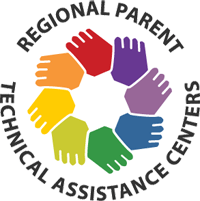 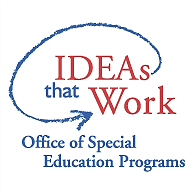 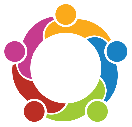 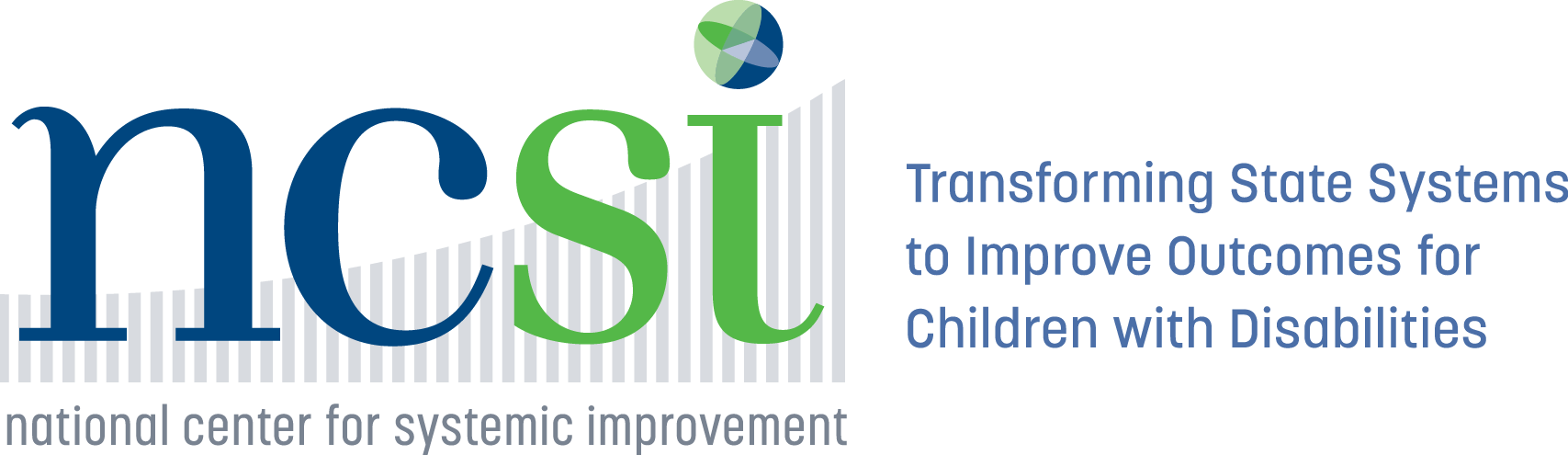 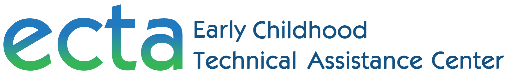 17
20
SAP & SICC
[Speaker Notes: We would like to remind you that there are a variety of supports available to state advisory panels and interagency coordinating councils through this national workgroup.  

First, you may contact our group using the info@stateadvisorypanel.org email with any questions or requests for information OR you may visit our SAP/SICC website located at: https://collab.osepideasthatwork.org/SAP-SICC. 

THE LINK WILL BE PLACED IN THE CHAT BOX]
Resources Available on the SAP/SICC Website Aligned to Practices and Indicators
Annual Orientation: State Resources, Webinar
Approach work as “advisory in nature”:  Webinar 
Annual Report: State Resources, Webinar
Bylaws: State Resources
15
[Speaker Notes: Anne Louise

Specific to today’s webinar, we have the following resources…]
Let’s Hear from YOU:  What Have you Tried?
16
[Speaker Notes: (AL- 15-25 minutes of break out time depending on how the time is going)

We’re going to break into groups so you can share what you are doing and ask others from throughout the country for their best practice ideas.  In the break out sessions, you will be facilitated by one of the national SAP/SICC work group members.  Please ask any questions of each other if you want to mine the wisdom in your group.  Otherwise your facilitator has questions for you to discuss together.  Enjoy!]
Examples for Sharing During Break Outs
Process to establish annual priorities- Does your group have an established process for establishing annual priorities?  How many a year do you set?  What are some of these?
Uses current and reliable data- Do you use multiple sources to arrive at decisions?  What are the various data sources that are used? 
Ongoing communication-What have you found to be effective means for communicating between SEA/LA and SAP/SICC (as the SEA/LA, as the SAP/SICC member)
Collaborative agenda building-describe how you do this, with whom and when throughout the year?
17
[Speaker Notes: [Time:  15-25 minutes  Teams of 2 people from the workgroup will host a break-out room.  One will facilitate through the questions and the other will take notes. Take this slide with you to your break out room.  You will want to toggle between this slide and then take it down so people can see each other as they are talking together. ]

Here are some of the topics your facilitators will be having you talk about, but of course, you may discuss any item that you’d like or ask questions of others in the group for ideas.]
Examples for Sharing During Break Outs
Close working relationship-In what ways do you work closely together?  What makes for a close working relationship?  How did you establish this?
Involved in meaningful work- In what ways do you see your SAP/SICC engaged in meaningful work?  What makes it meaningful?
Support and advise on improvement efforts- what types of improvement efforts do you support/advise on?  How is the SAP/SICC engaged in the State Systemic Improvement Plan? What do you do, how do you advise or support?
17
[Speaker Notes: [Time:  15-25 minutes  Teams of 2 people from the workgroup will host a break-out room.  One will facilitate through the questions and the other will take notes. Take this slide with you to your break out room.  You will want to toggle between this slide and then take it down so people can see each other as they are talking together. ]

Here are some of the topics your facilitators will be having you talk about, but of course, you may discuss any item that you’d like or ask questions of others in the group for ideas.]
What are your interests?
What topics would you like to hear on our 2021-22 webinar series?  Share your ideas in the chat box now.  

You may also send us ideas after today’s session through completing the evaluation, or you may contact us at:  info@stateadvisorypanel.org
- - - - - - - - - - - - - - - - - - - - - - - - - - - - - - - - - - - - - - - - - - - - - - - - - - - - - - - - - - - - - -
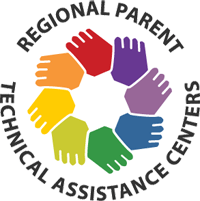 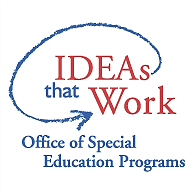 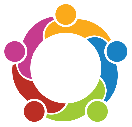 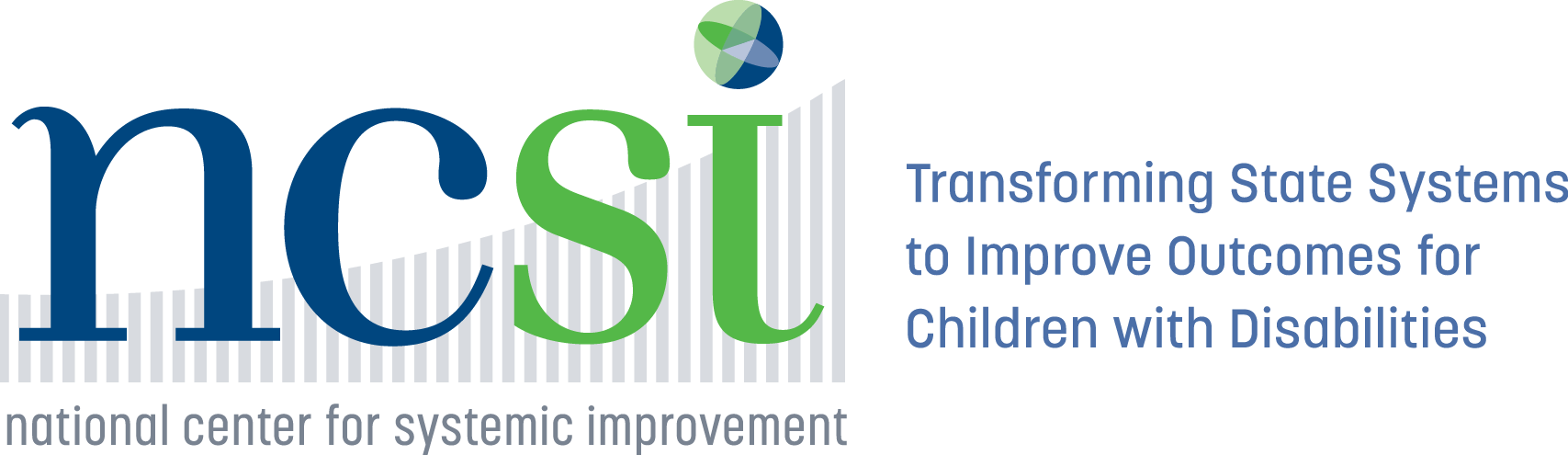 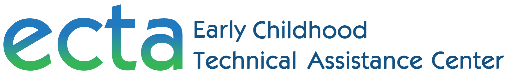 22
18
SAP & SICC
[Speaker Notes: (AL) Today is the last of the 2020-2021 webinar series.  Please take a couple minutes at this time to share ideas in the chat box for topics that would interest you for next year’s webinars.

You also may provide your ideas in today’s evaluation or reach us at info@stateadvisorypanel.org.

We are here to serve you, so please let us know what you want to learn more about to be successful as a SAP/SICC.]
Upcoming Events
Anticipate a June 2021 edition of the SAP & SICC Newsletter

Anticipate the 2021-22 Webinar schedule to begin later this fall

Watch for updates on the SAP & SICC website Home Page for CURRENT AND UPCOMING EVENTS
- - - - - - - - - - - - - - - - - - - - - - - - - - - - - - - - - - - - - - - - - - - - - - - - - - - - - - - - - - - - - -
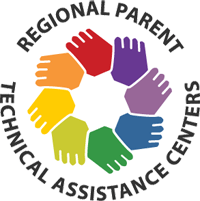 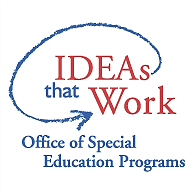 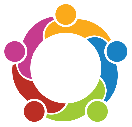 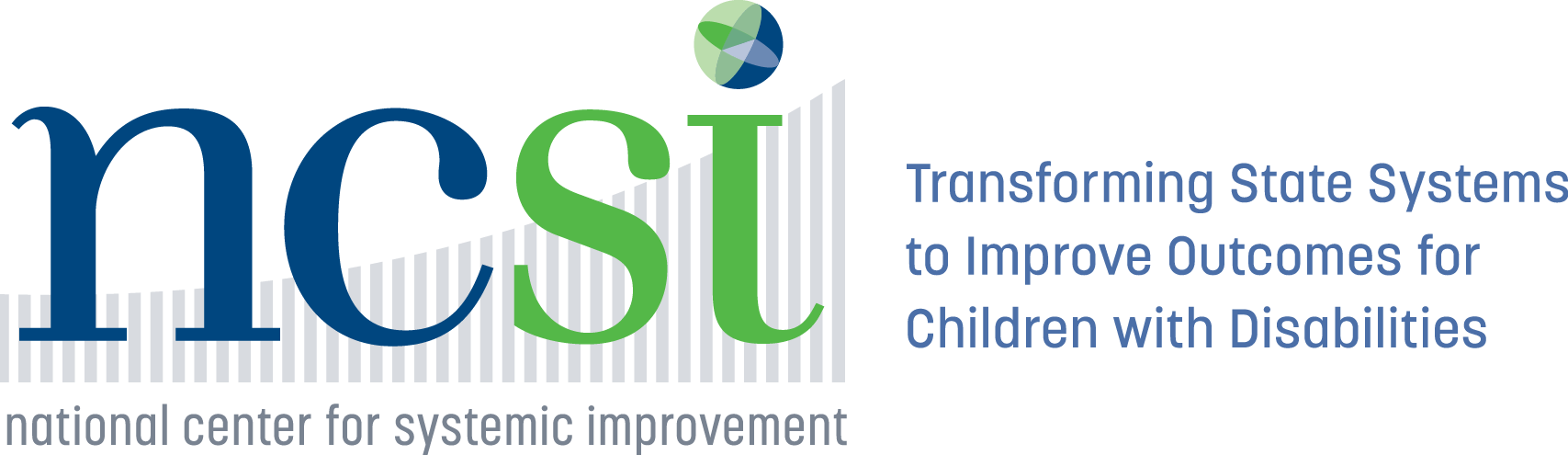 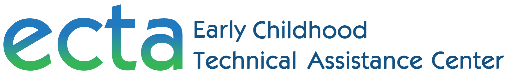 23
19
SAP & SICC
[Speaker Notes: READ THE SLIDE]
Evaluation
If you registered for this webinar, you will get an email with a link to the evaluation. Please help us to serve you better by completing the evaluation.

You can access the evaluation now, using the link in the chat box.
- - - - - - - - - - - - - - - - - - - - - - - - - - - - - - - - - - - - - - - - - - - - - - - - - - - - - - - - - - - - - -
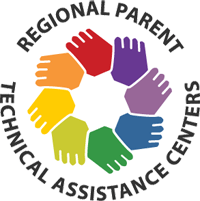 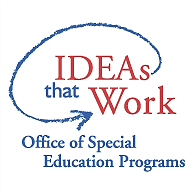 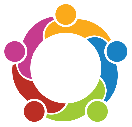 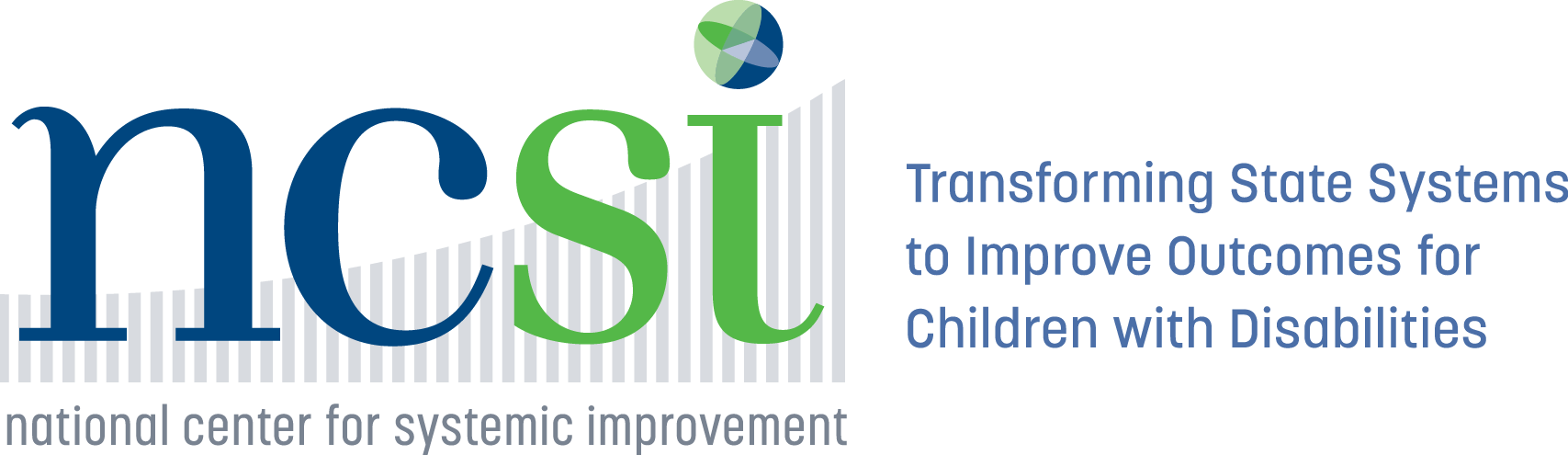 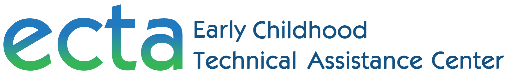 24
21
SAP & SICC
[Speaker Notes: Please help us help you.  We appreciate hearing from you through the evaluation or by email.

We appreciate you taking the time now using the link in the chat box for the evaluation.  Just copy and paste it in your web browser.  Thank you!

[Tanner insert link into chat box] https://unc.az1.qualtrics.com/jfe/form/SV_71Wgh8ydHYIuxF4]
Thank You!
Thank you for your active engagement and ongoing support!
- - - - - - - - - - - - - - - - - - - - - - - - - - - - - - - - - - - - - - - - - - - - - - - - - - - - - - - - - - - - - -
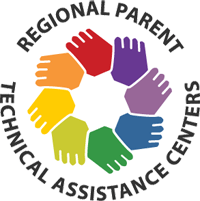 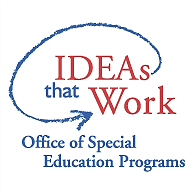 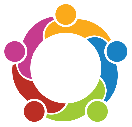 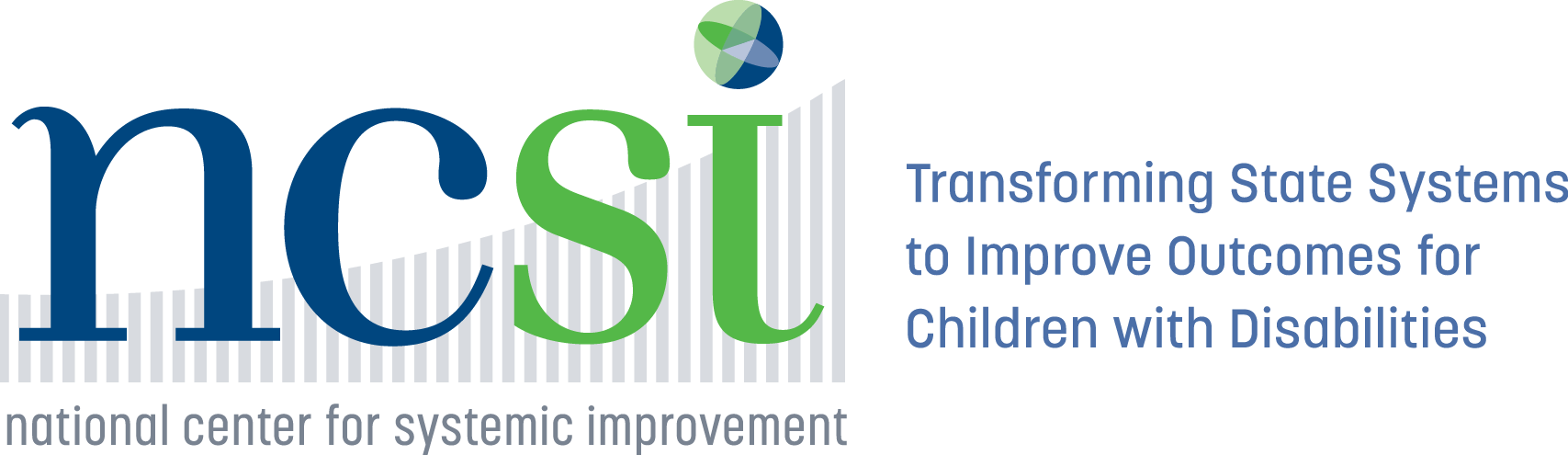 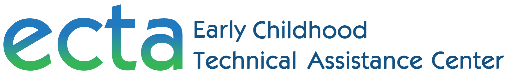 25
22
SAP & SICC